This is my project and the country is French Polynesia
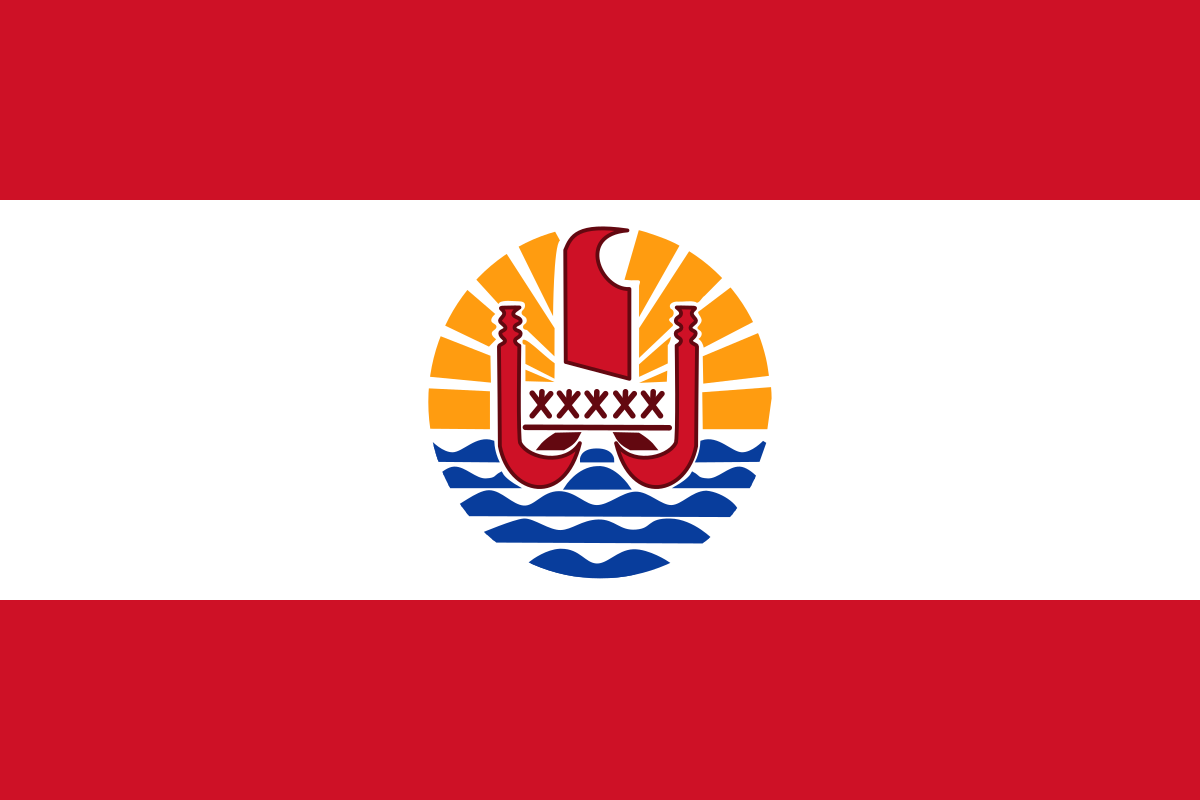 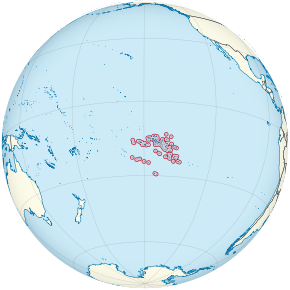 Historical population
17°34′S 149°36′W
French Polynesia is in the pacific ocean
And its made up of 118 volcanos and core island
The population is 286,900
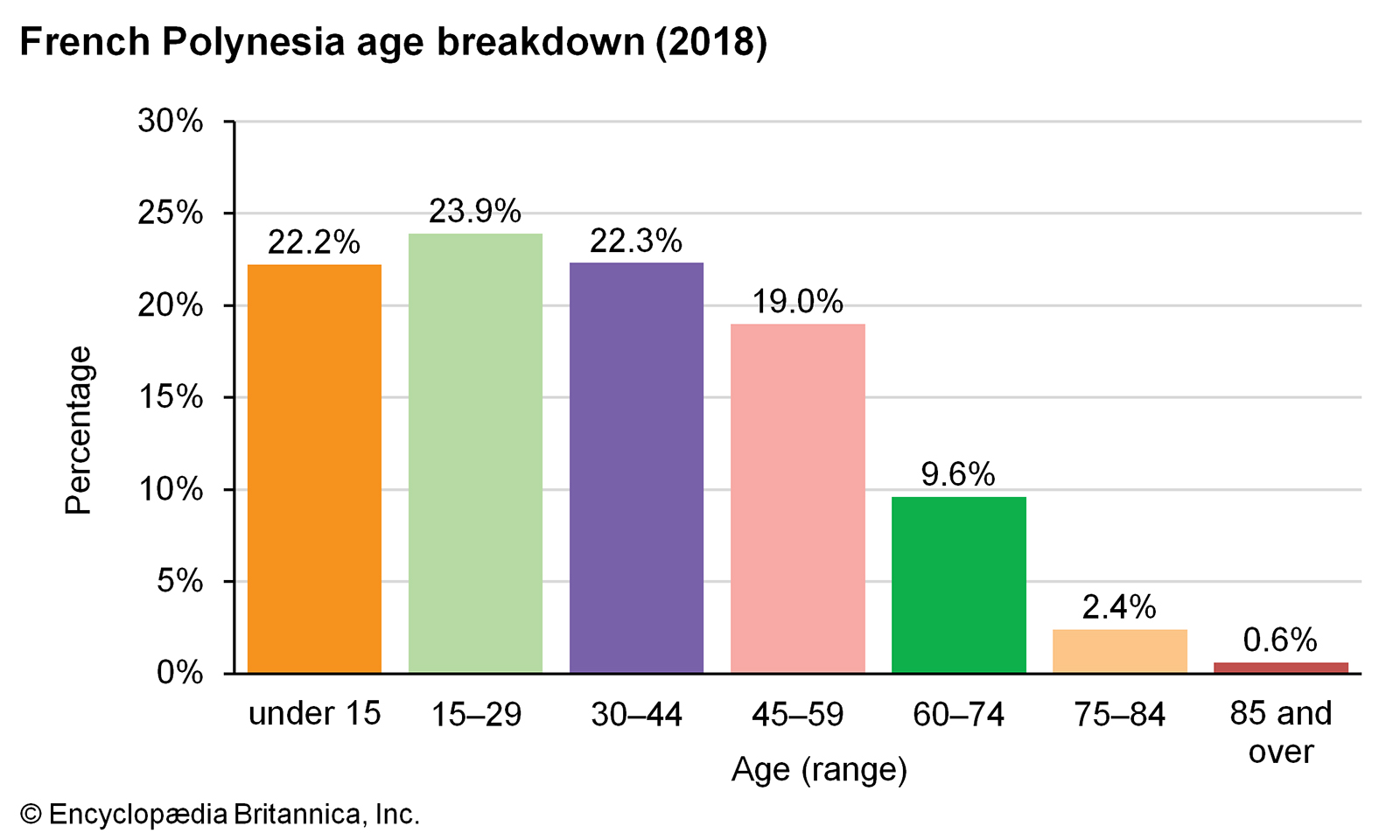 Above shows the age profile for French Polynesia in 2018
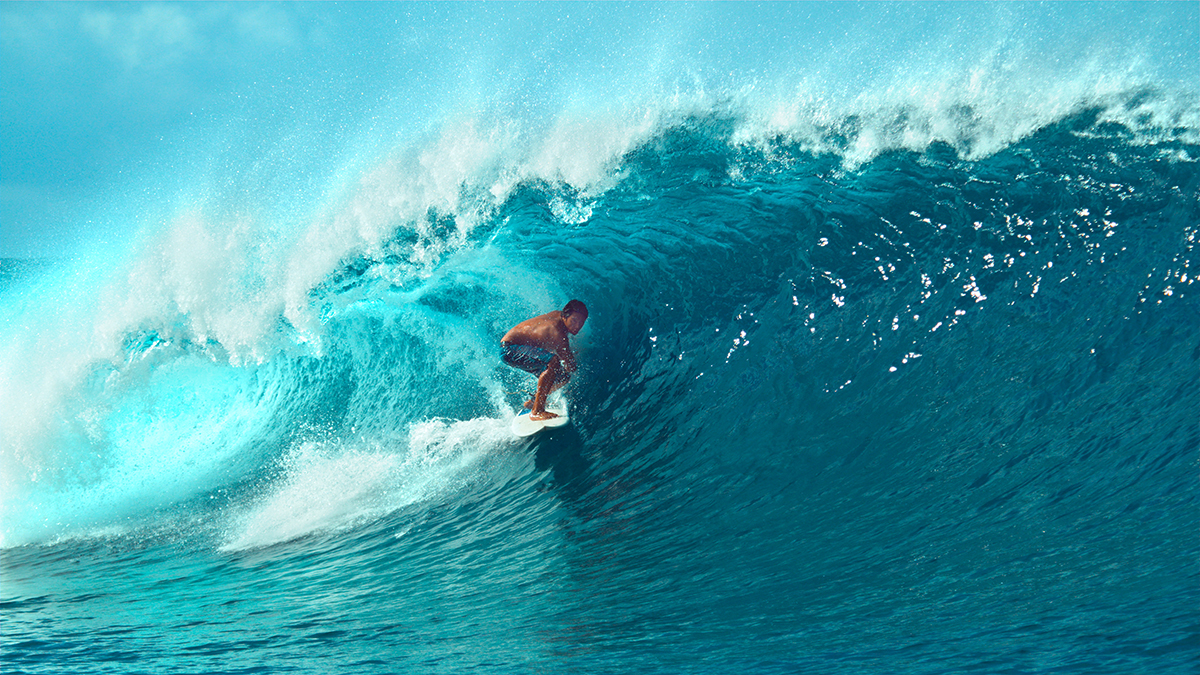 This sport is called surfing and its on there sports that’s famous for them
And how u play is were u get a board and like glide on the water